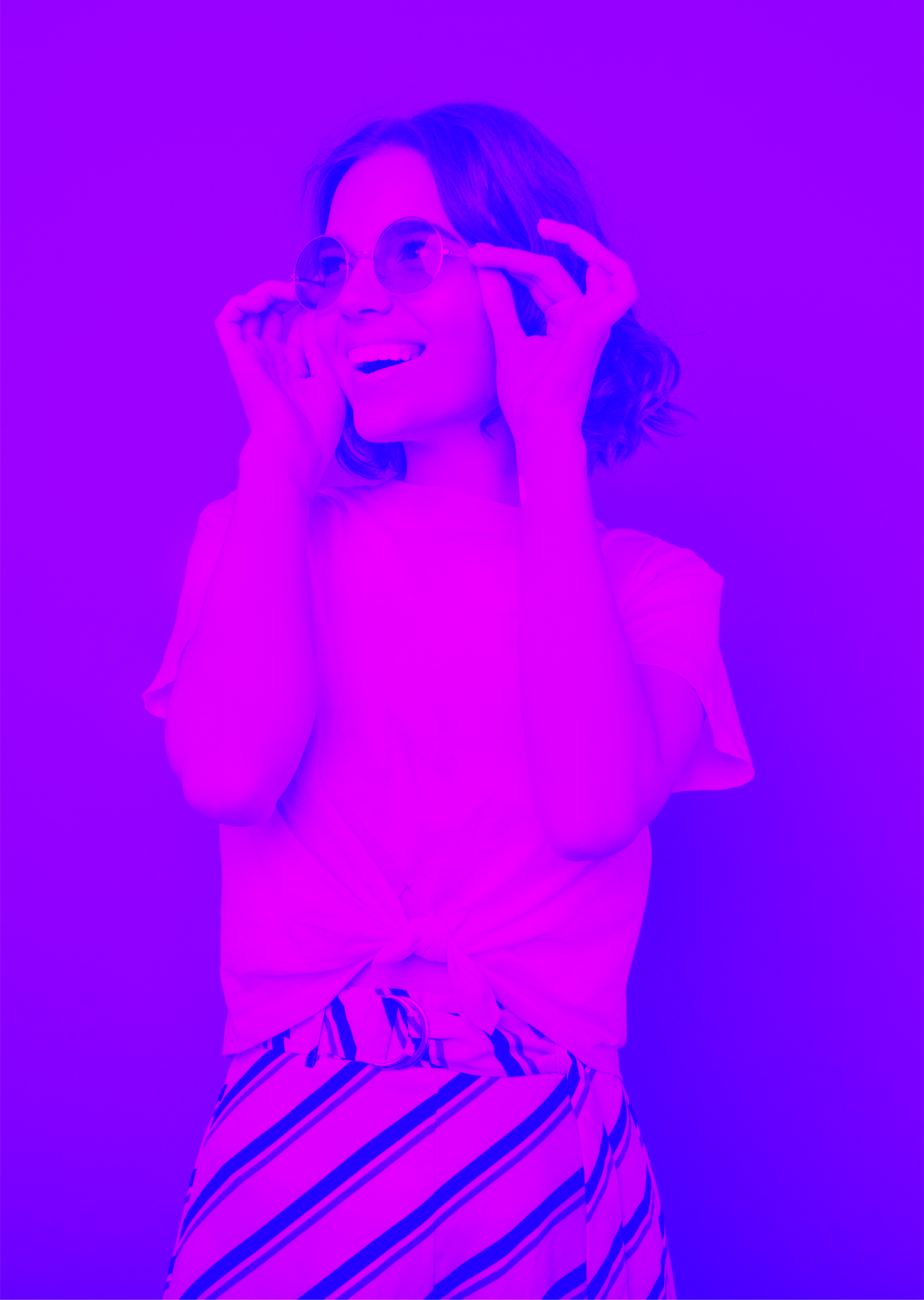 «Independent life»
Телеграм-бот с полезными подборками для студентов и не только
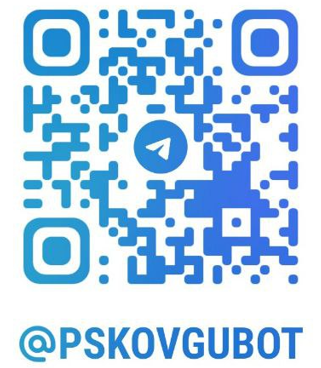 2
Описание проекта/решаемая проблема/актуальность
ПРОДУКТ
Мы делаем проект Independent life для людей всех возрастов, в особенности для студентов и школьников. 
	Наш продукт сможет решить проблему с нахождением необходимой информации. Мы планируем создать проект, в котором будут разнообразные подборки на все случае жизни, например, для студентов, которые не знают, где можно недорого поесть. 
	Формат – телеграм-бот.
3
Технология решения проблемы/описание продукта/ценностное предложение
Целевая аудитория и ценностное предложение
4
Анализ конкурентов
5
Финансовая модель
Бизнес-модель и монетизация проекта
Ключевые партнеры: люди, мониторящие контент.

Ключевые виды деятельности: платформа.

Ценностные предложения: бесплатные подборки на многие случае жизни.

Взаимоотношения с клиентами: сообщества (телеграм-канал).

Ключевые ресурсы: информационные и интеллектуальные.

Каналы сбыта: сарафанное радио и телеграм.

Потребительские сегменты: школьники, студенты и люди, недавно приехавшие в другой город и не знающие мест.

Структура издержек: операционные издержки, реклама, обслуживание платформы.

Потоки поступления доходов: реклама в телеграмме, репосты из других каналов, добавление пунктов в существующие подборки.
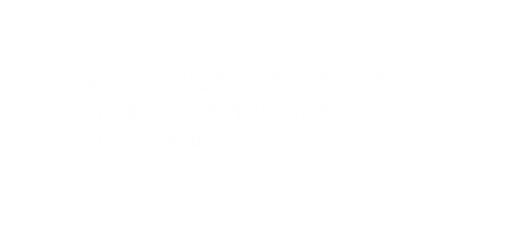 7
Команда проекта
СПАСИБО!